New Busbar PSHs
New Busbar PSHs
Scope
In order to improve the PSH busbars deliveries and satisfy better the demand, value chain will be changed having identified a new supplier. Availalbility by Q2 2024.
Impacts: 
New SKUs 12 digit, keeping same Product Description (PSH)- see below ref table
Difference respect previous product in appearance with comparable performances.
Same busbar Portfolio
New Busbar PSHs
Deviations: General & Technical Data sheet
New Busbars are Made in China, previous Made in (North) Macedonia
Lead time of new Busbar is 4/6 weeks vs previous one >8 weeks
New Busbars have been tested according latest internal procedures, and performances are comparable with Old ones (temperature rise, creepage,..)
New Busbars have different L&F, reason why new SKU is associated
New Busbars will have their own End caps, even if Product description is kept as the same
Slide 3
April 16, 2024
New Busbar PSHs
Overview
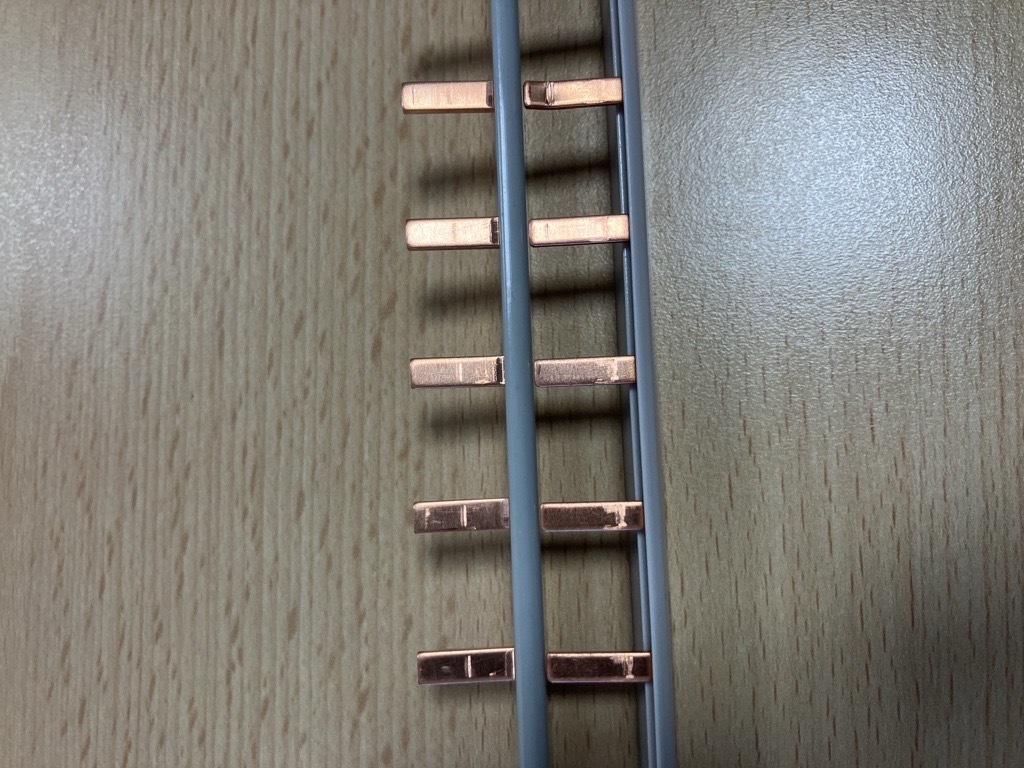 PSH 3 PHASES
PSH 1 PHASE
CURRENT ONE
CURRENT ONE
CURRENT ONE
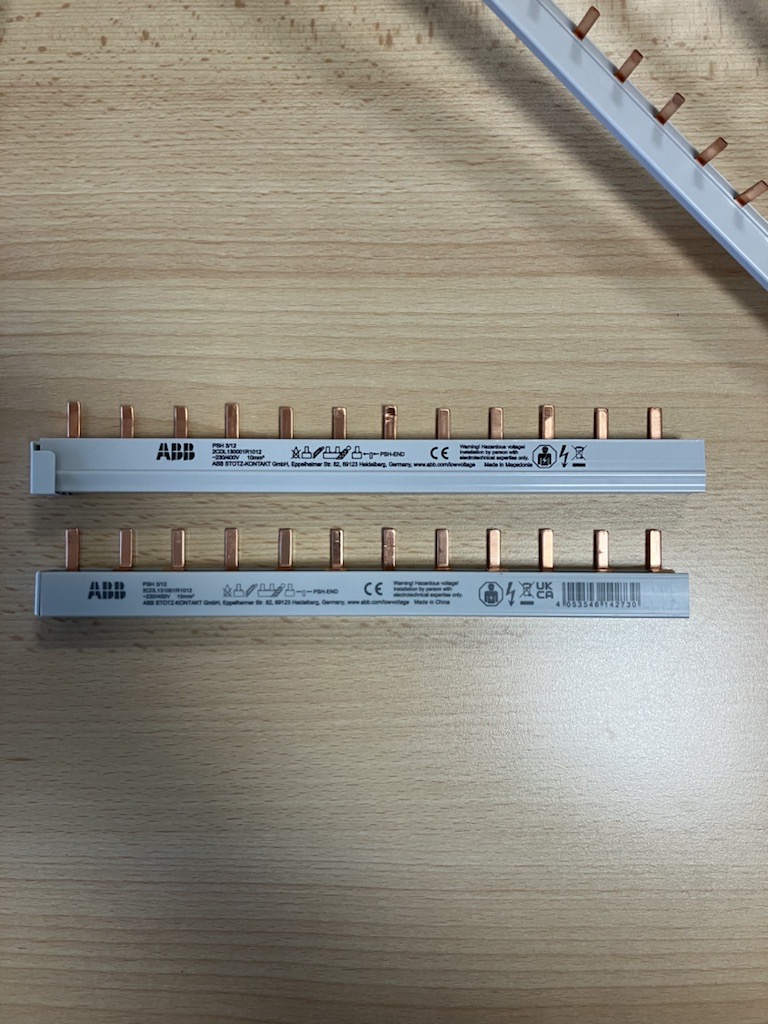 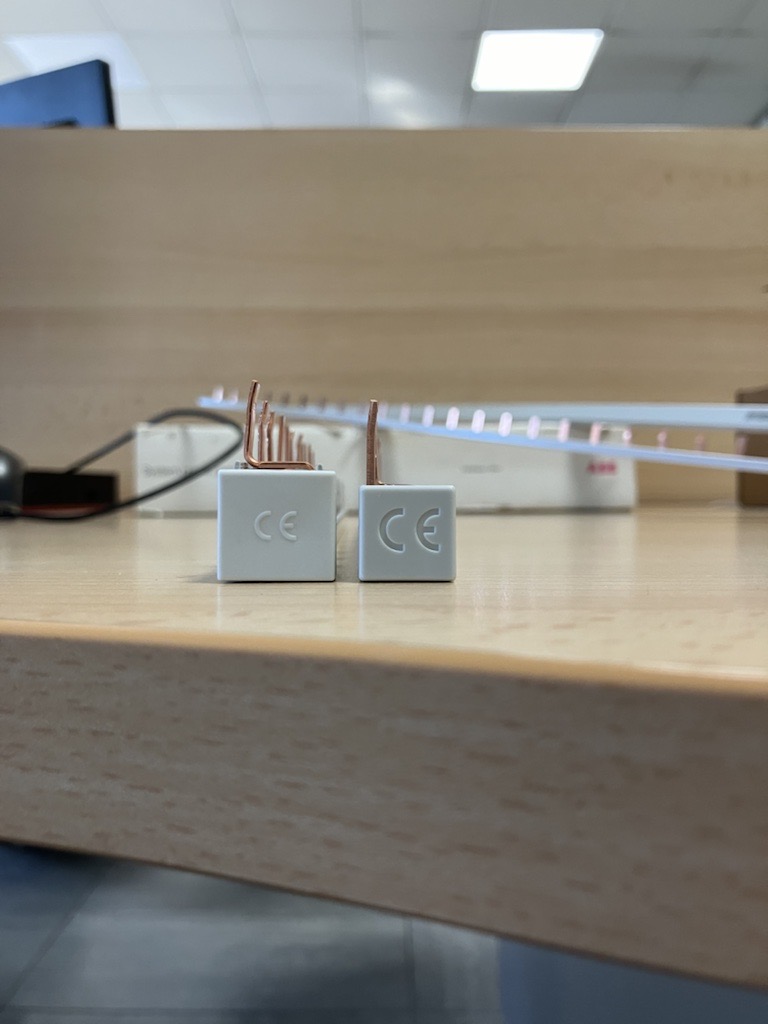 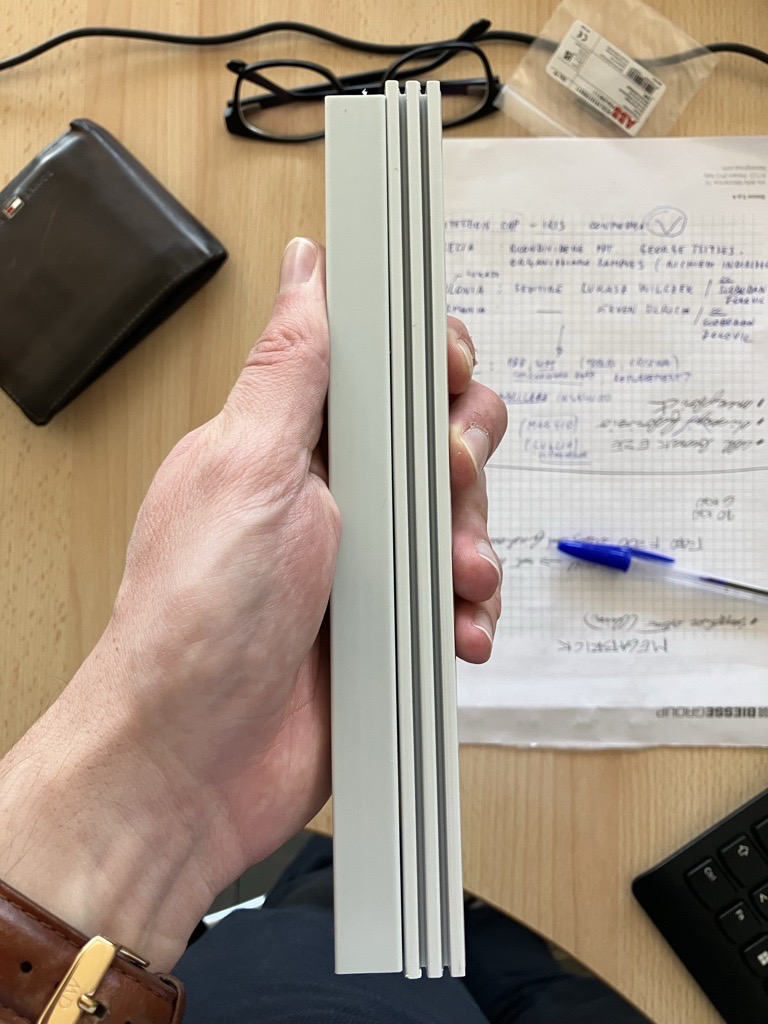 CURRENT ONE
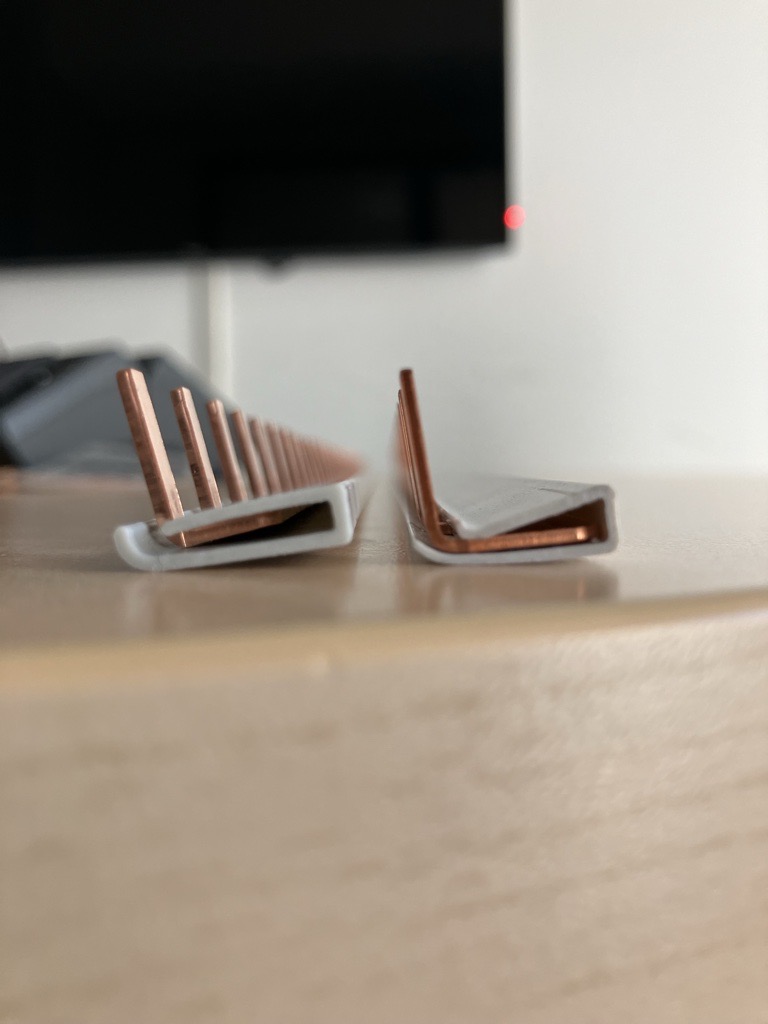 NEW ONE
NEW ONE
NEW ONE
NEW ONE
Less high and wide
CURRENT ONE
NEW ONE
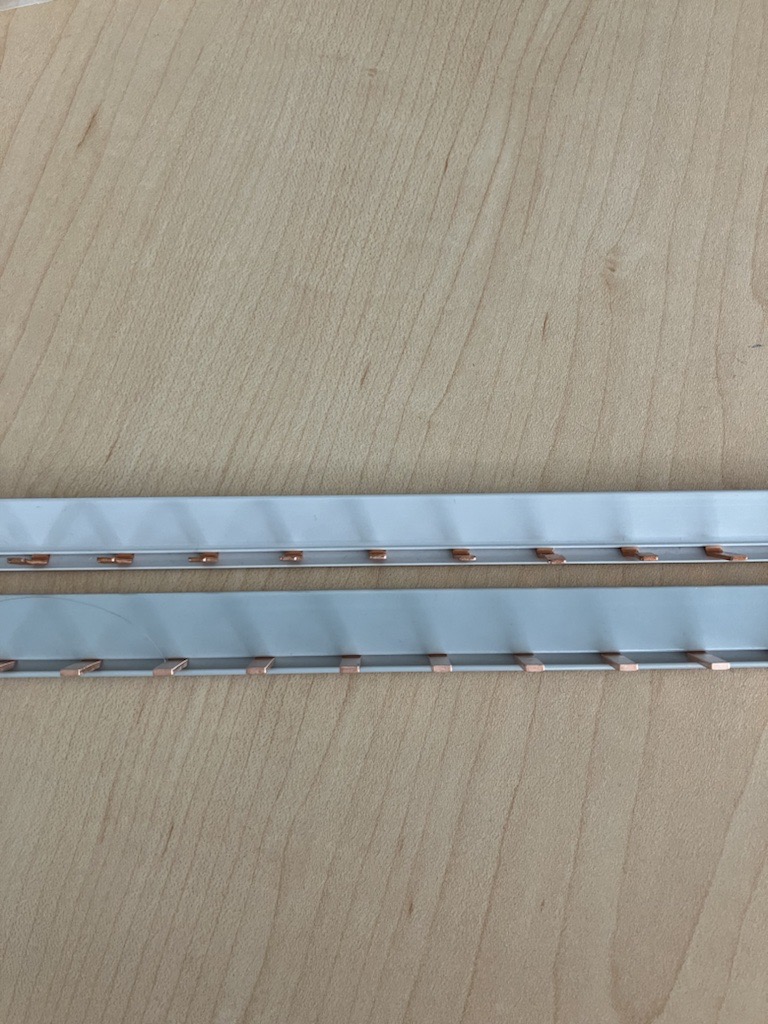 CURRENT ONE
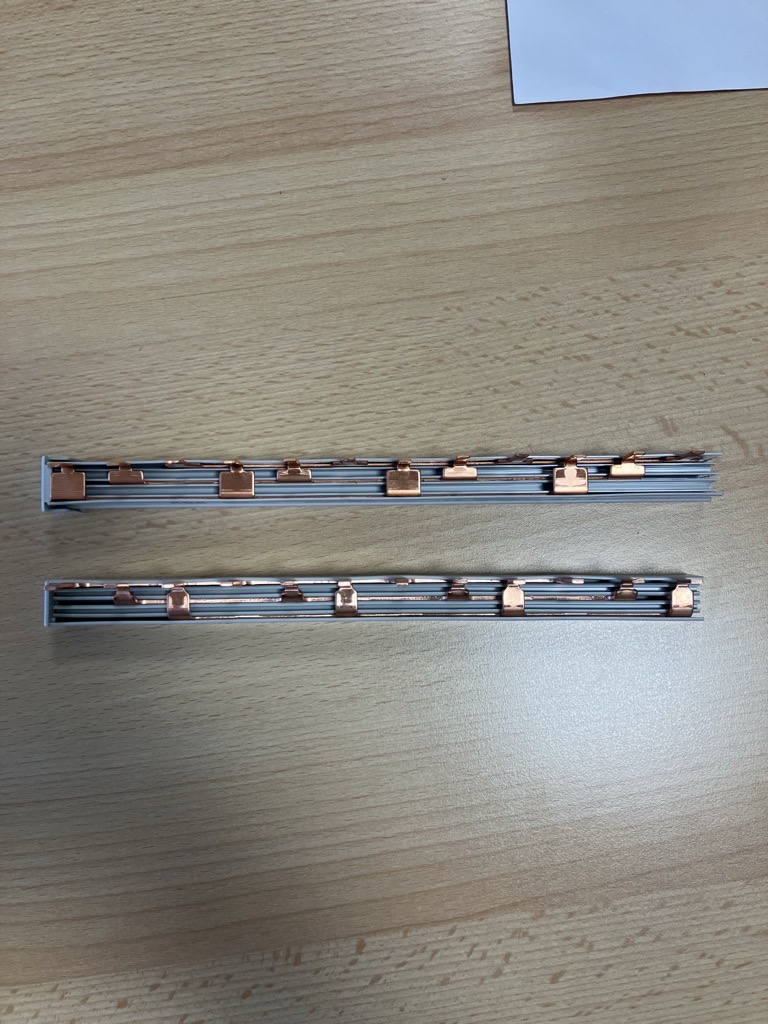 NEW ONE
A bit wider
CURRENT ONE
NEW ONE
Slide 4
April 16, 2024
New Busbar PSHs
What’s changing? : PSH1 (single phase)
Actual Model
New Model
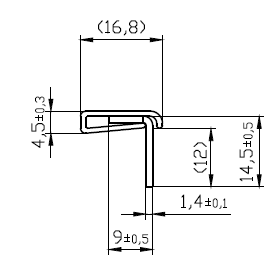 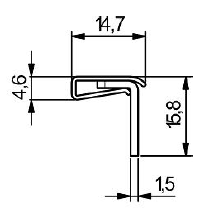 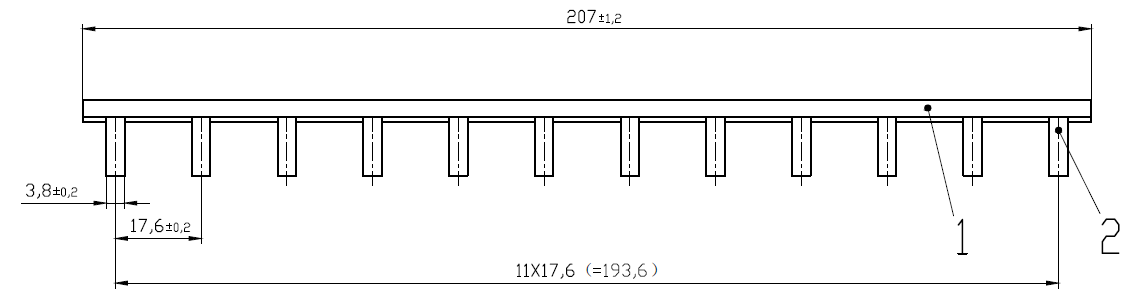 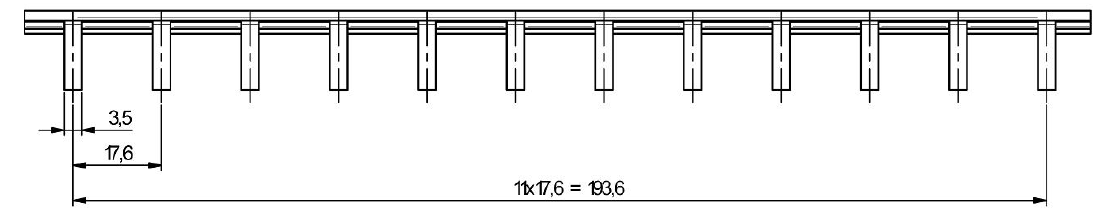 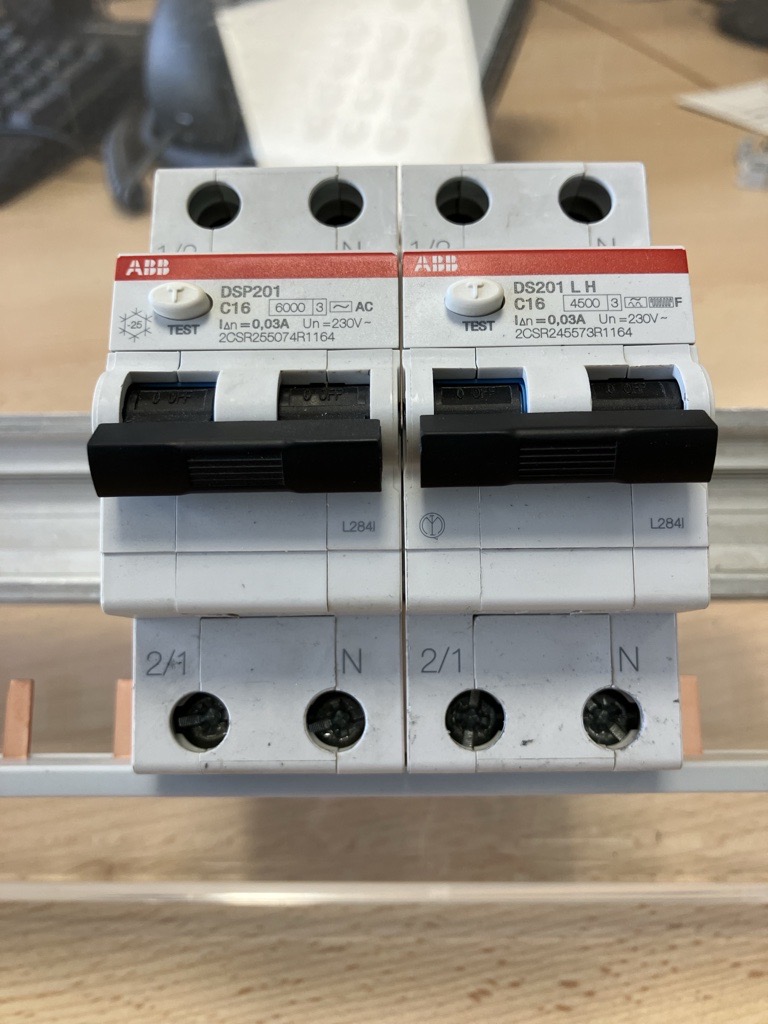 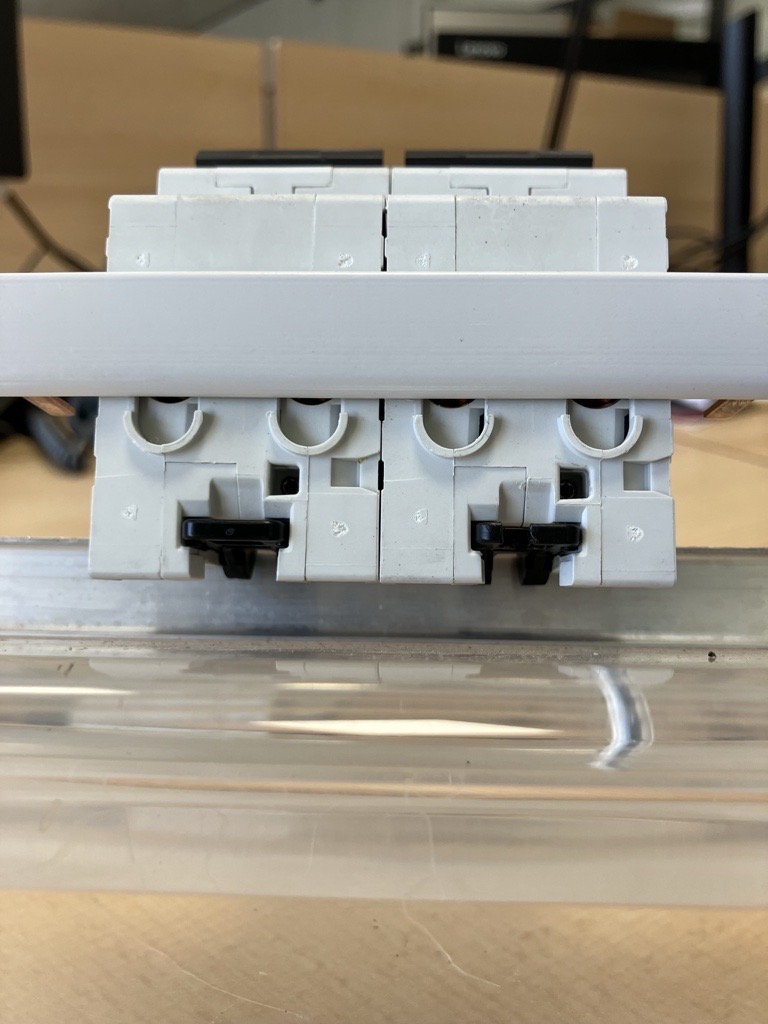 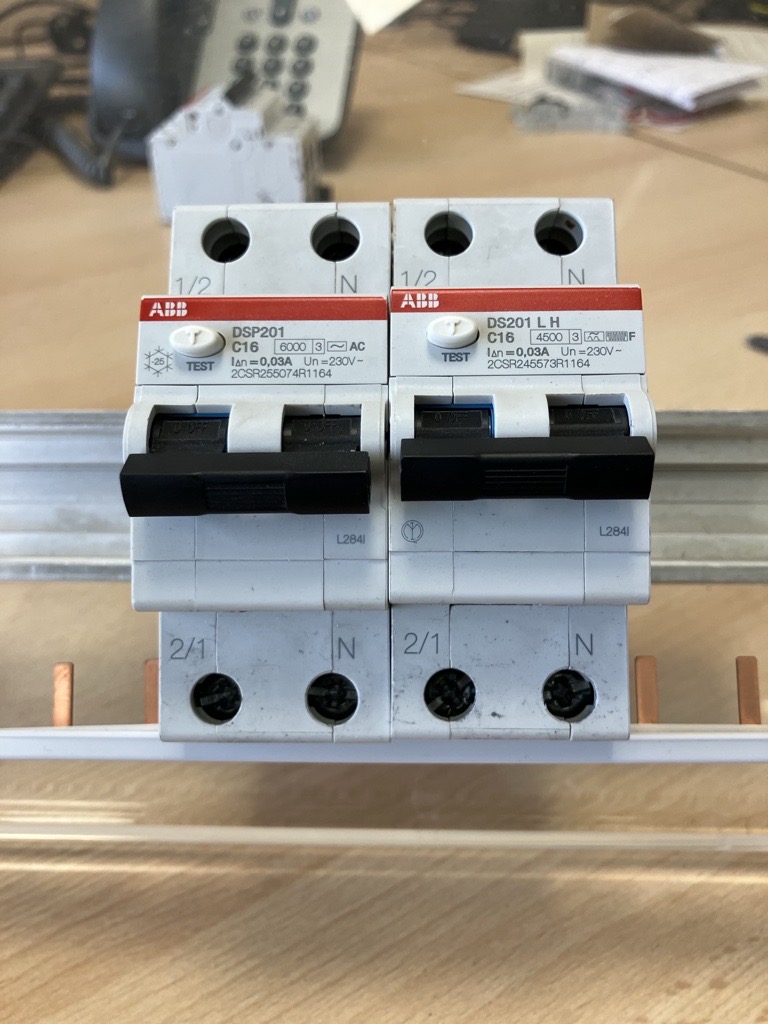 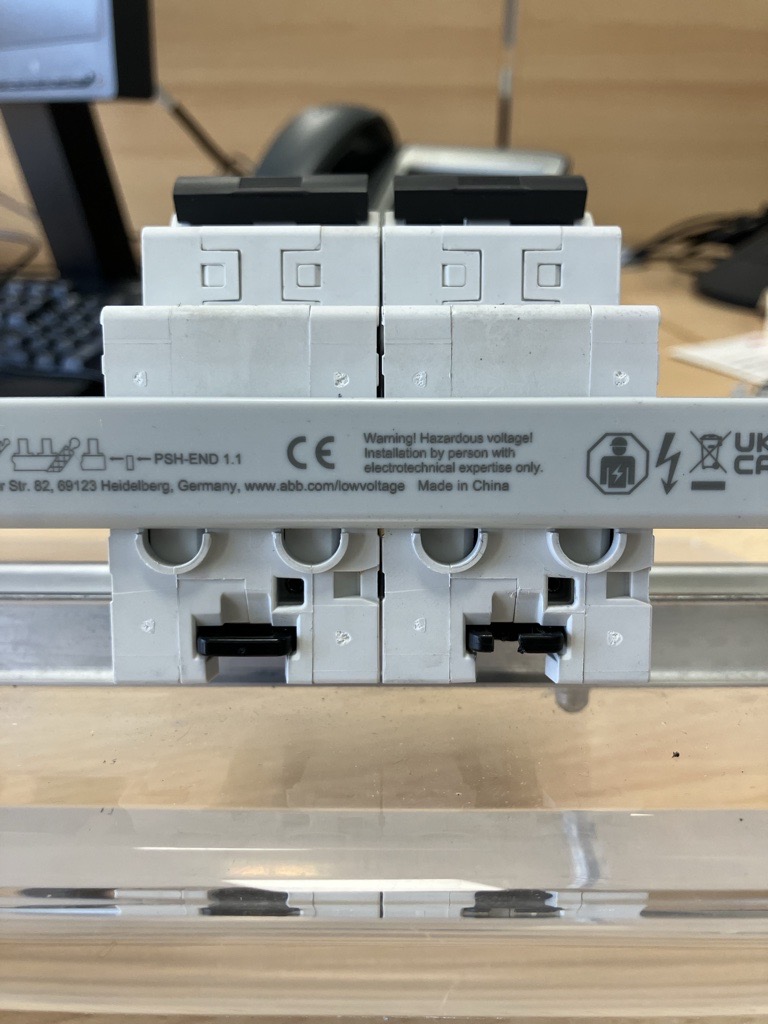 Insulation is bit bigger than previous (16,8mm vs 14,7mm) but this will not cause issues if mounted as in the pictures (correct way)
New Busbar PSHs
What’s changing? : PSH2 (double phase)
Actual Model
New Model
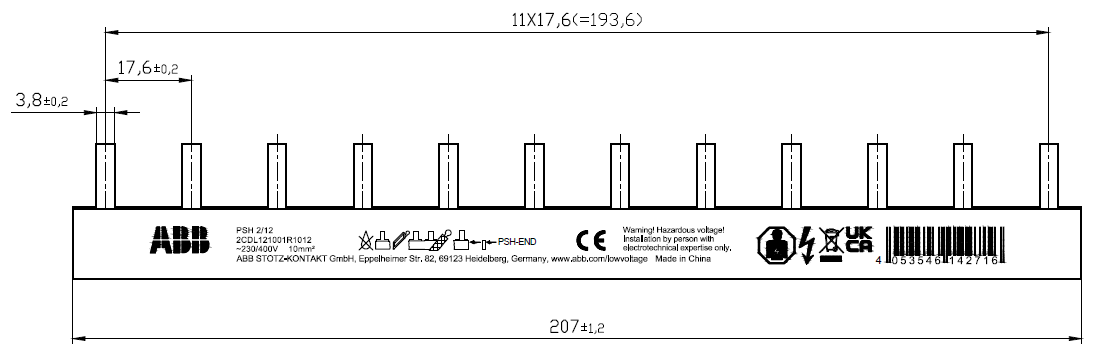 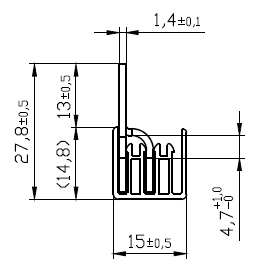 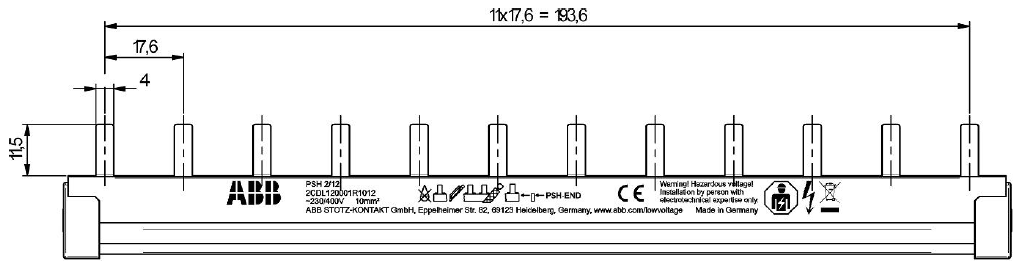 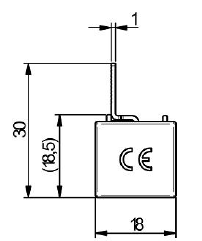 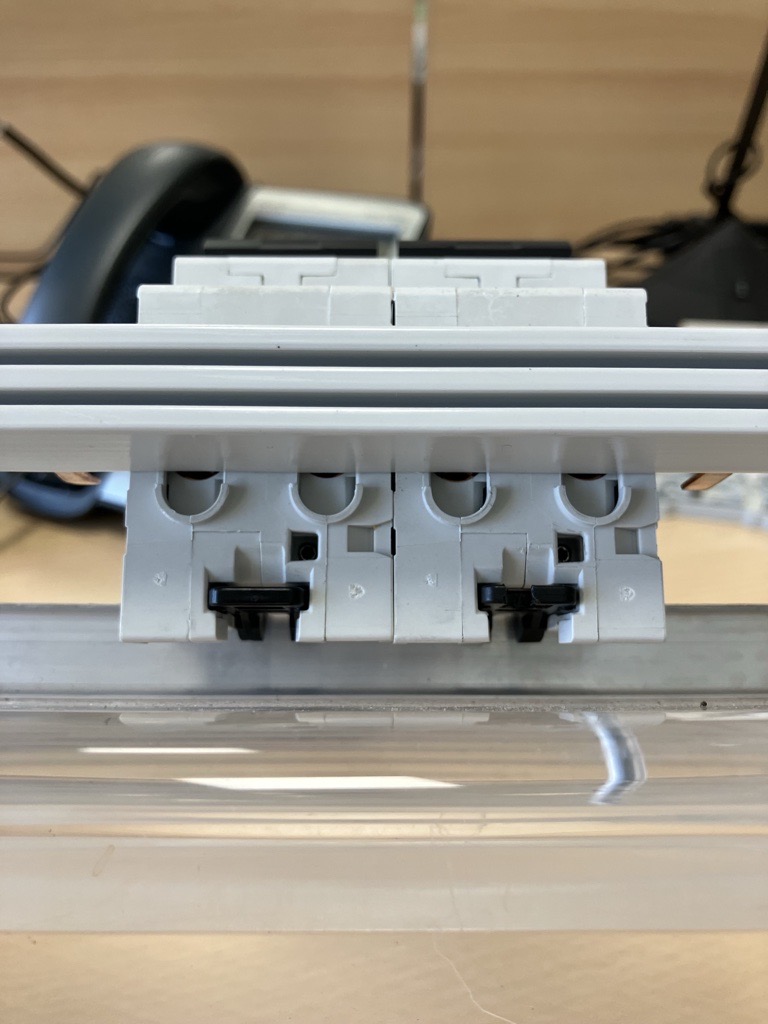 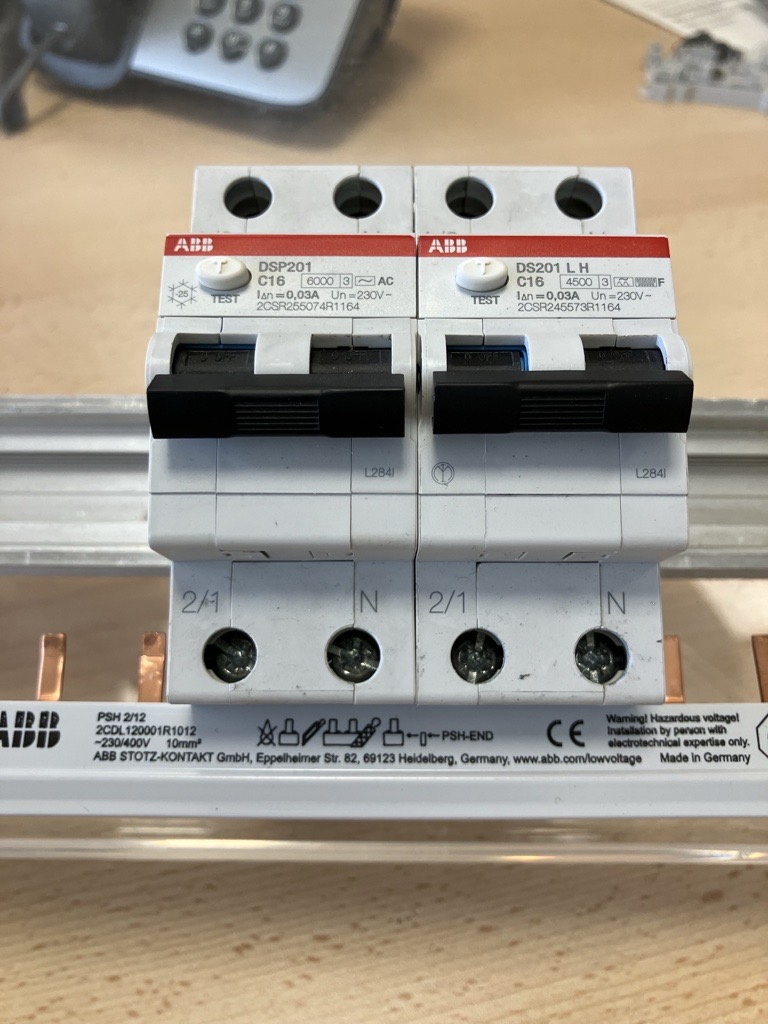 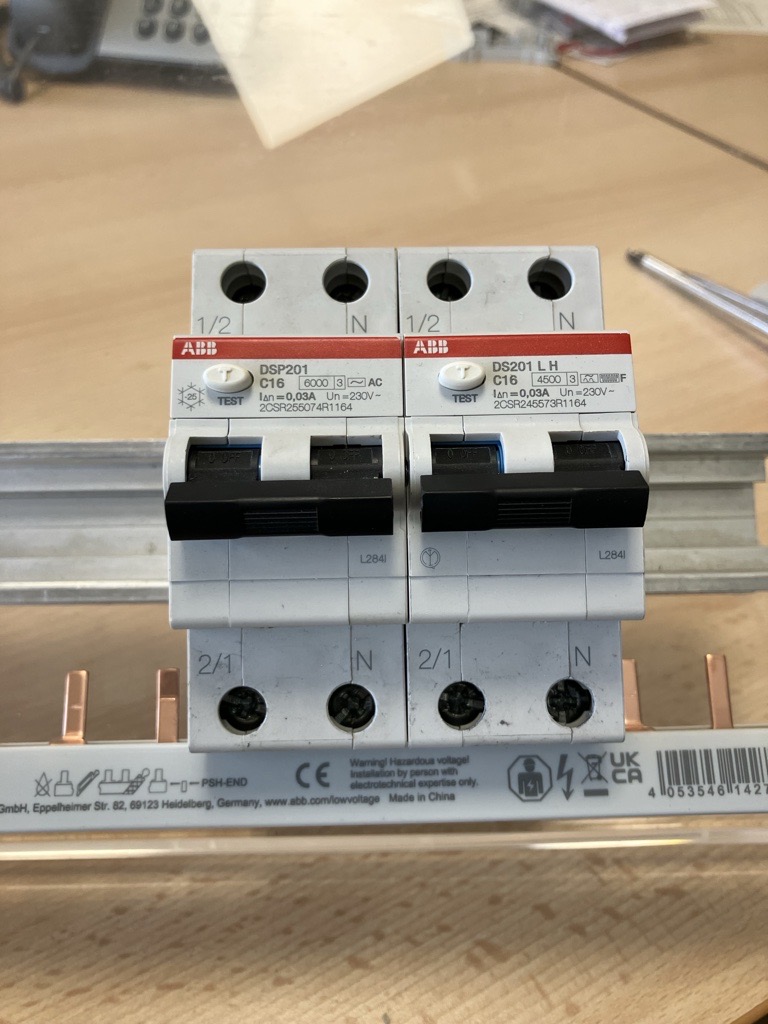 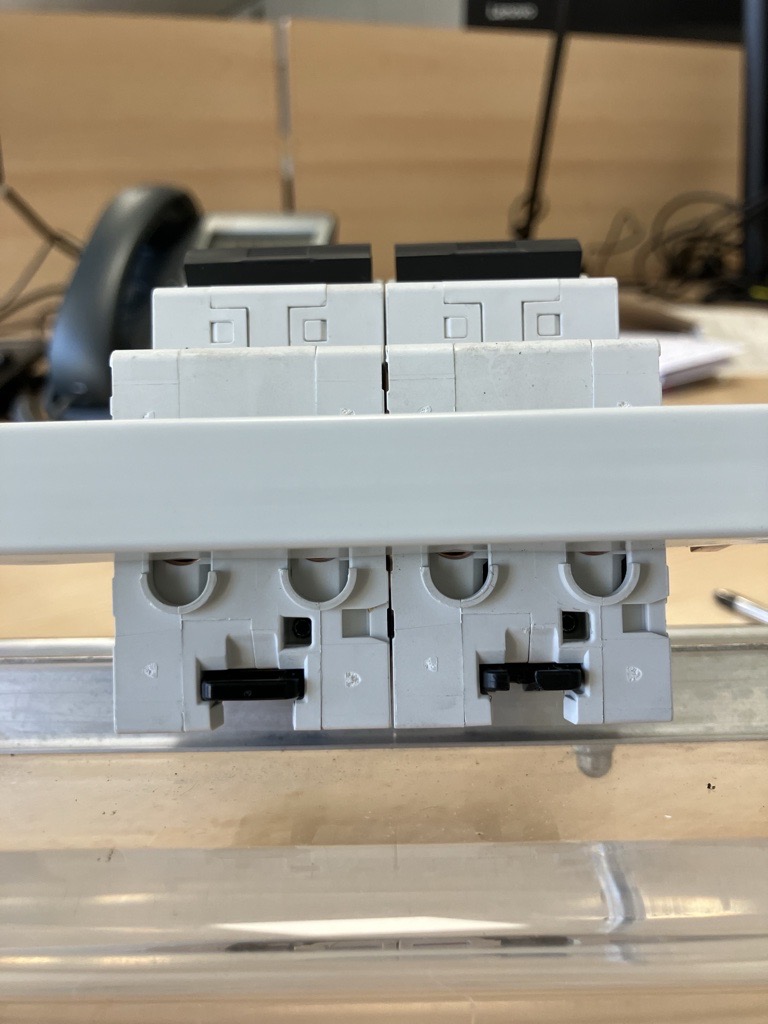 Comparable to the old ones, same access for the cable when busbar is installed
New Busbar PSHs
What’s changing? : PSH3 (triple phase)
Actual Model
New Model
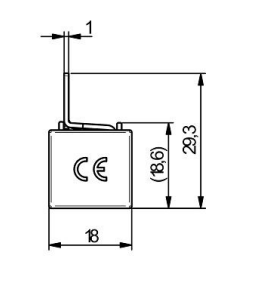 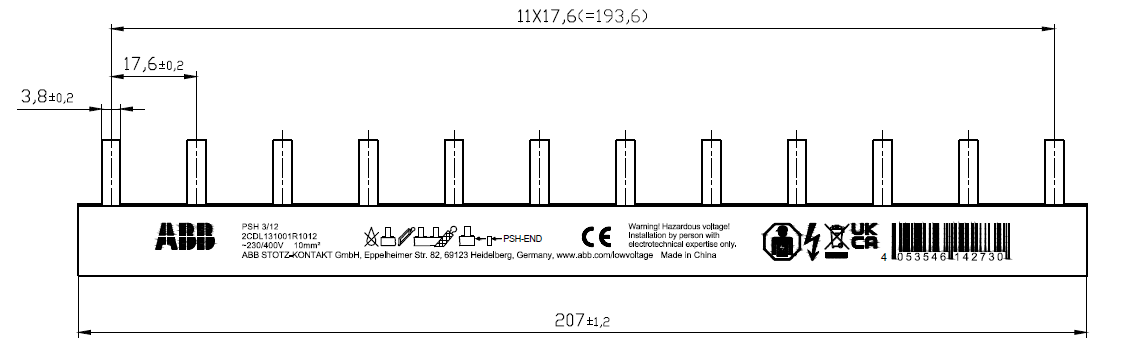 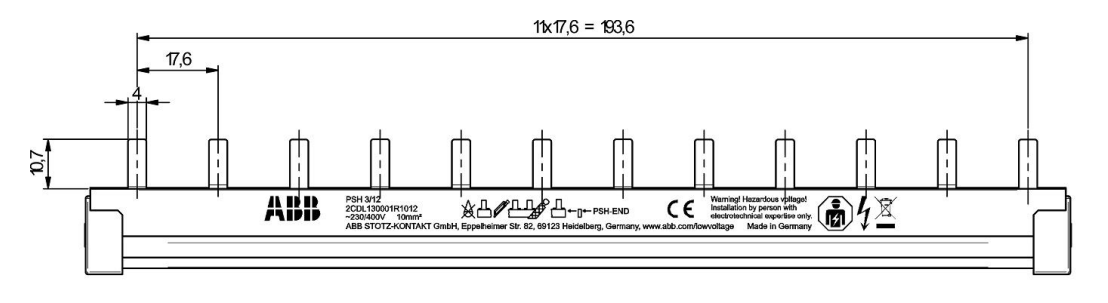 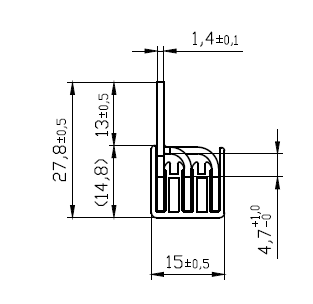 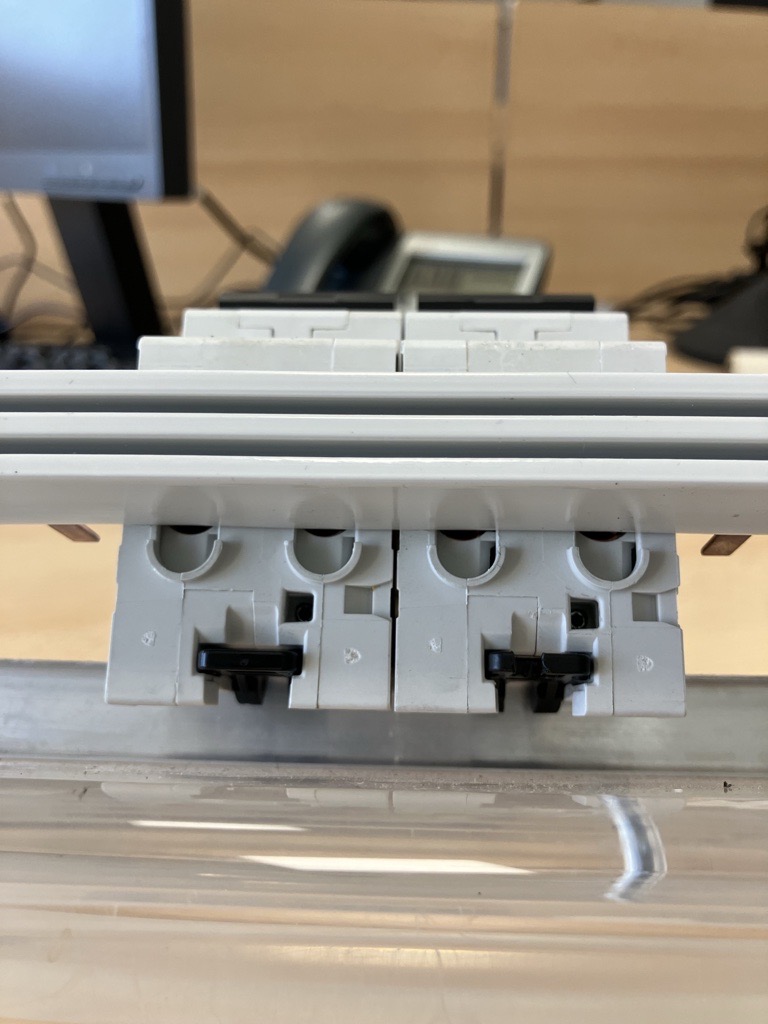 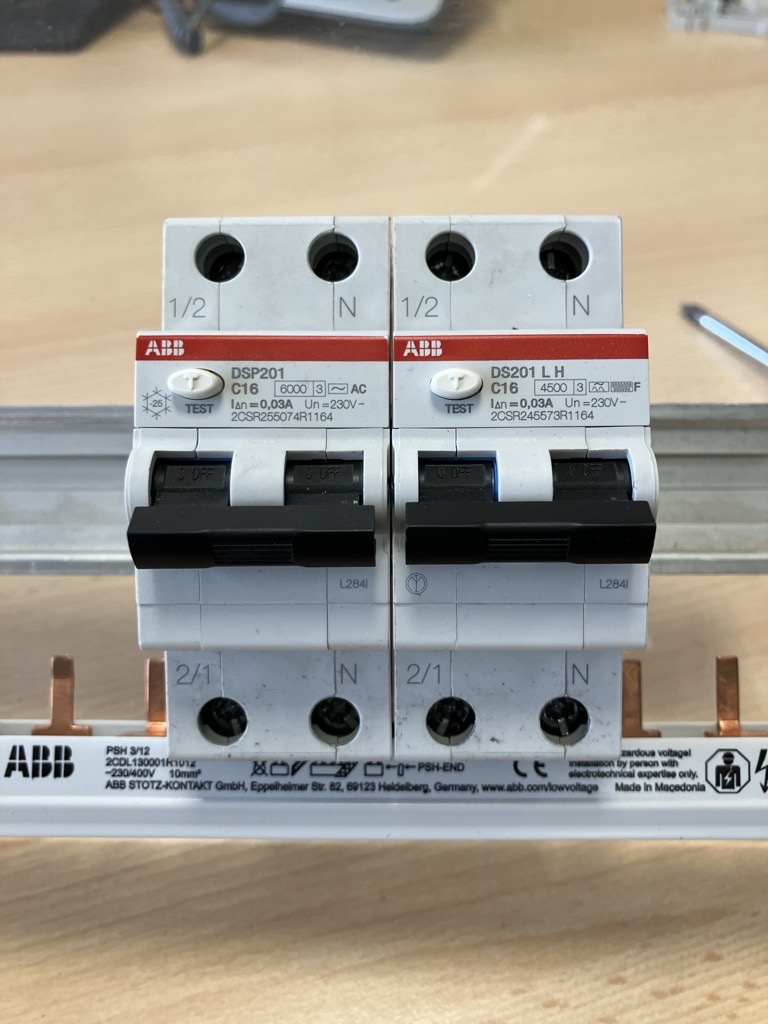 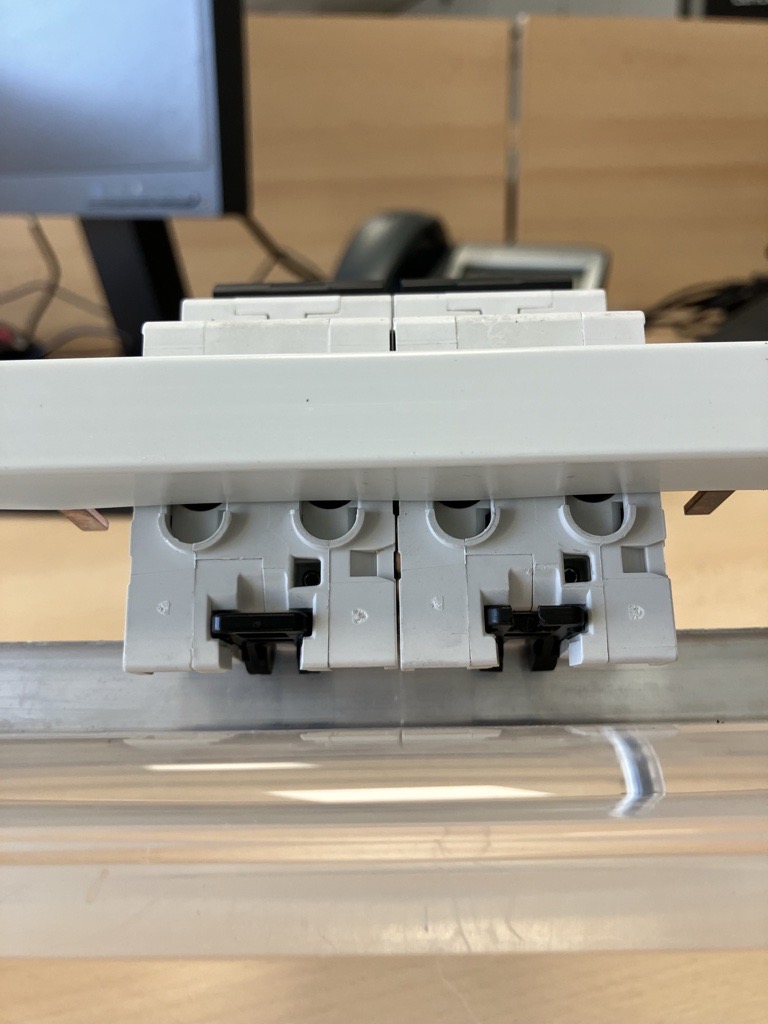 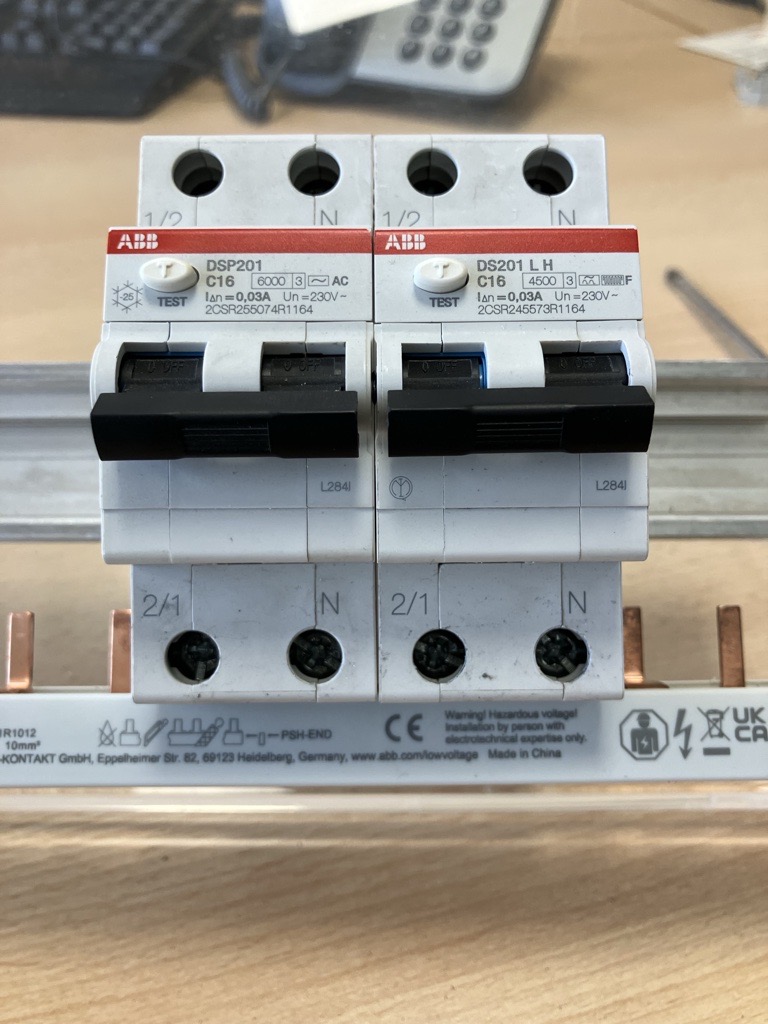 Comparable to the old ones, same access for the cable when busbar is installed
New Busbar PSHs
What’s changing? : PSH4 (double phase)
Actual Model
New Model
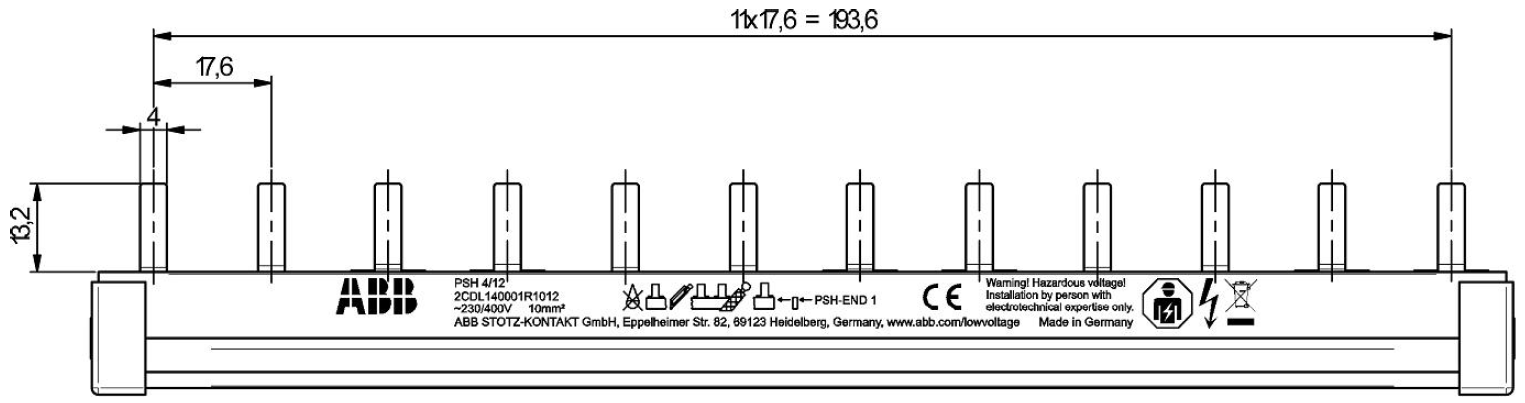 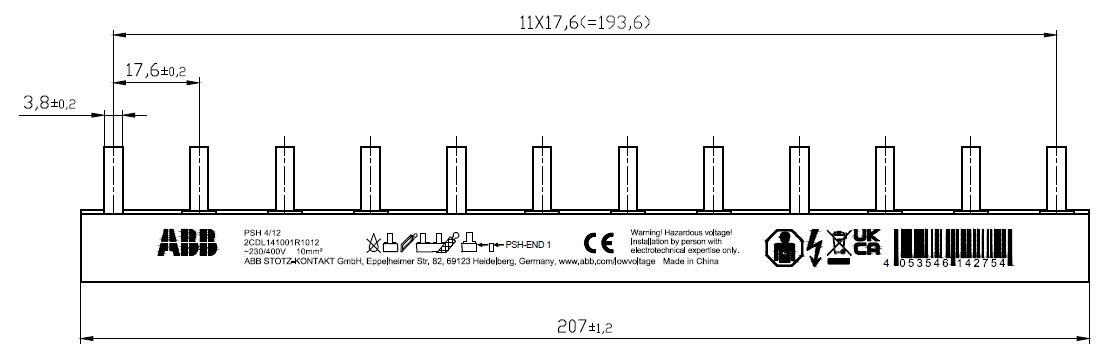 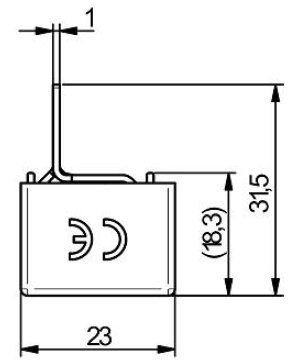 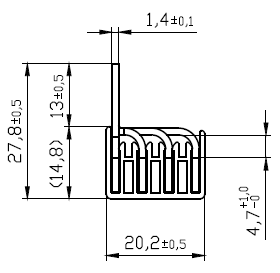 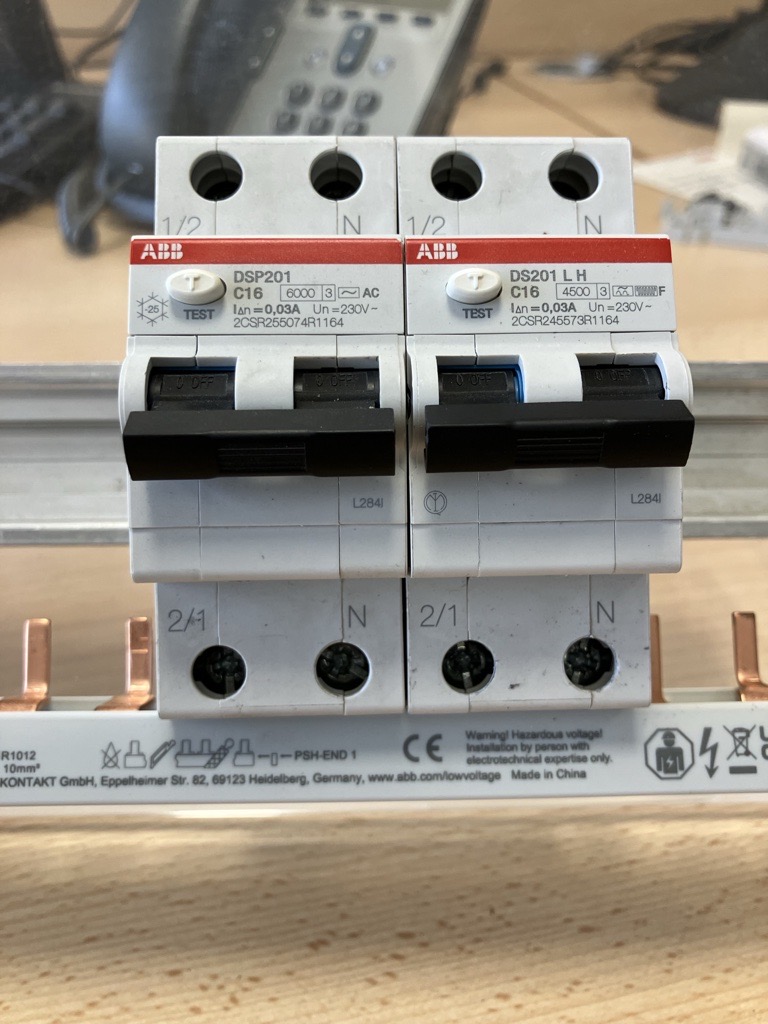 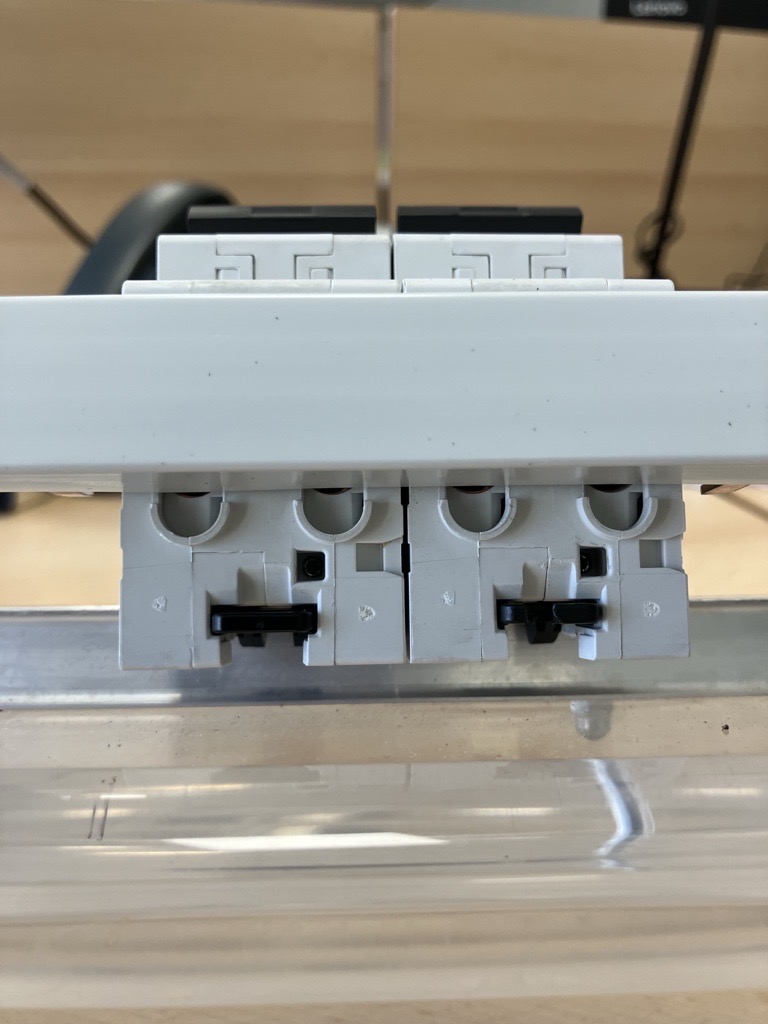 Comparable to the old ones, same access for the cable when busbar is installed
New Busbar PSHs
What’s changing?: End Caps for PSH2 and PSH3
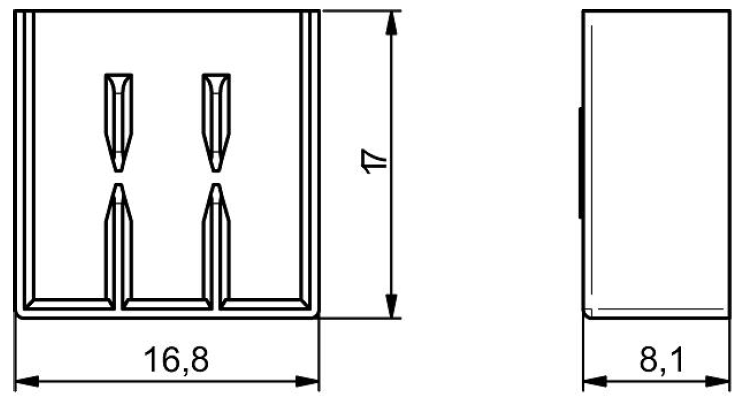 PSH- END
ACTUAL ONE
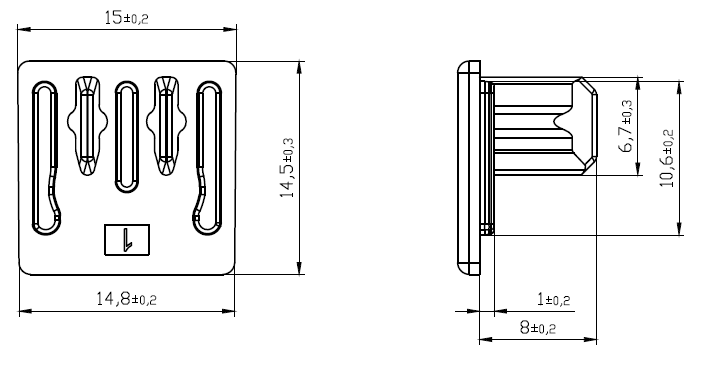 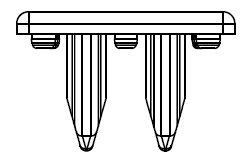 PSH- END
NEW ONE
New Busbar PSHs
What’s changing?: End Caps for PSH4
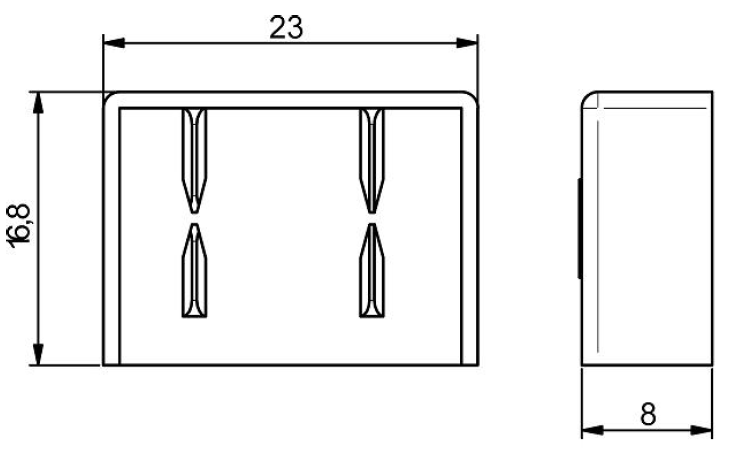 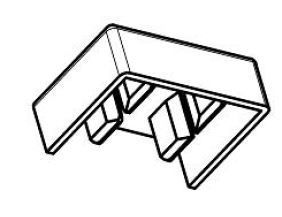 PSH- END 1
ACTUAL ONE
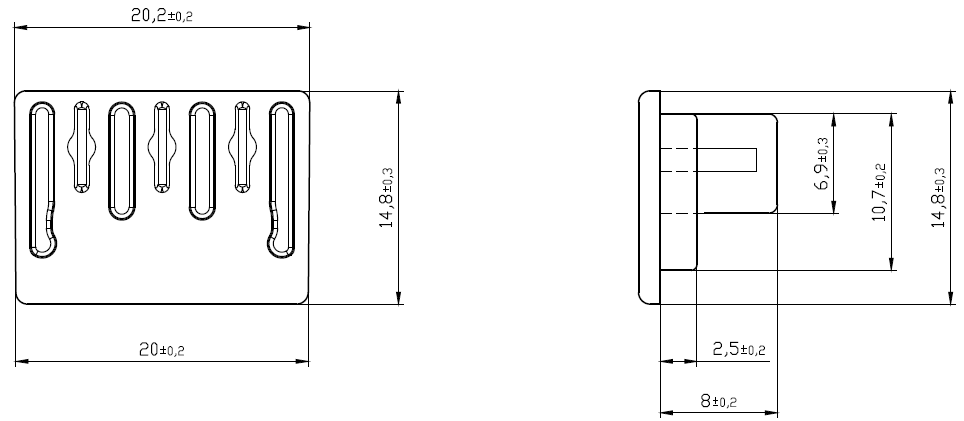 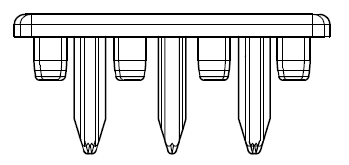 PSH- END 1
NEW ONE
New Busbar PSHs
What’s changing?: End Caps for PSH1
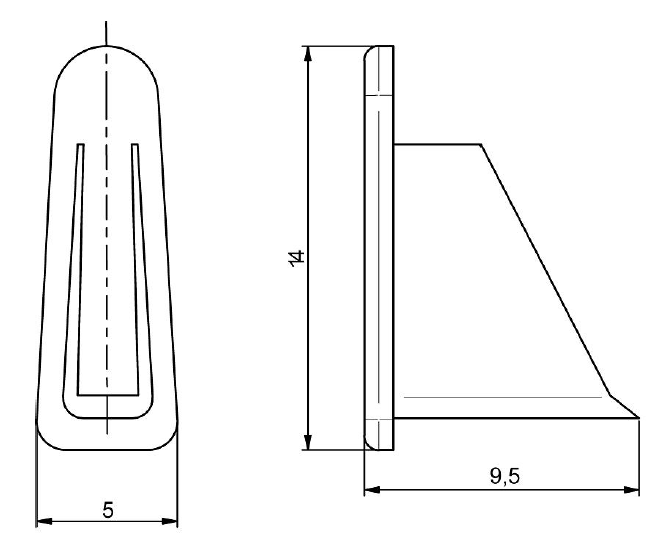 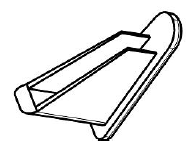 PSH- END 1.1
ACTUAL ONE
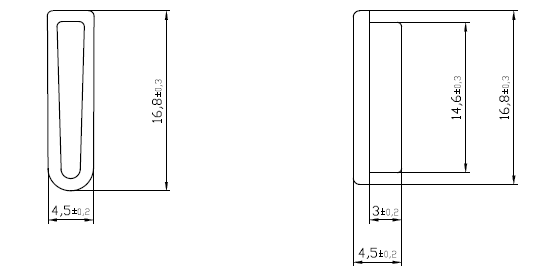 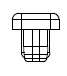 PSH- END 1.1
NEW ONE
Slide 12
April 16, 2024